Reactions to the Truth
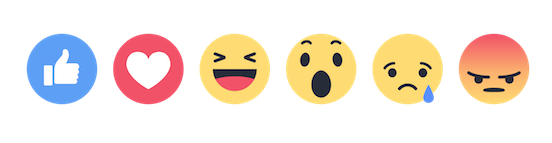 Reactions to the Truth
Reactions to the Truth
Do You Receive It As The Word Of God?
Reactions to the Truth
Do You Receive It As The Word Of God?

“For this reason we also thank God without ceasing, because when you received the word of God which you heard from us, you welcomed it not as the word of men, but as it is in truth, the word of God, which also effectively works in you who believe.”
1 Thessalonians 2:13
Reactions to the Truth
Do You Receive It As The Word Of God?

“All Scripture is given by inspiration of God, and is profitable for doctrine, for reproof, for correction, for instruction in righteousness,  that the man of God may be complete, thoroughly equipped for every good work.”
2 Timothy 3:16-17
Reactions to the Truth
Do You Receive It As The Word Of God?

“And you shall know the truth, and the truth shall make you free.”
John 8:32
Reactions to the Truth
Do You Receive It As The Word Of God?

“Sanctify them by Your truth.                              Your word is truth.”
John 17:17
Reactions to the Truth
Do You Receive It As The Word Of God?
Reactions to the Truth
Do You Receive It As The Word Of God?

Do You Get Mad At The Messenger?
Reactions to the Truth
Do You Get Mad At The Messenger?
Reactions to the Truth
Do You Get Mad At The Messenger?

“And when Herodias' daughter herself came in and danced, and pleased Herod and those who sat with him, the king said to the girl, ‘Ask me whatever you want, and I will give it to you.’ He also swore to her, ‘Whatever you ask me, I will give you, up to half my kingdom.’ So she went out and said to her mother, ‘What shall I ask?’ And she said, ‘The head of John the Baptist!’” (Mark 6:22-24)
Reactions to the Truth
Do You Get Mad At The Messenger?

“Have I therefore become your enemy because I tell you the truth?”
Galatians 4:16
Reactions to the Truth
Do You Receive It As The Word Of God?

Do You Get Mad At The Messenger?
Reactions to the Truth
Do You Receive It As The Word Of God?

Do You Get Mad At The Messenger?

Do You Make Changes?
Reactions to the Truth
Do You Make Changes?
Reactions to the Truth
Do You Make Changes?

“Therefore lay aside all filthiness and overflow of wickedness, and receive with meekness the implanted word, which is able to save your souls.”
James 1:21
Reactions to the Truth
Do You Make Changes?

“Since you have purified your souls in obeying the truth through the Spirit in sincere love of the brethren, love one another fervently with a pure heart,”
1 Peter 1:22
Reactions to the Truth
Do You Make Changes?

“But be doers of the word, and not hearers only, deceiving yourselves.”
James 1:22
Reactions to the Truth
Do You Receive It As The Word Of God?

Do You Get Mad At The Messenger?

Do You Make Changes?
Reactions to the Truth
Do You Receive It As The Word Of God?

Do You Get Mad At The Messenger?

Do You Make Changes?

Do You Tell Others?
Reactions to the Truth
Do You Tell Others?
Reactions to the Truth
Do You Tell Others?

“Immediately he preached the Christ in the synagogues, that He is the Son of God.”
Acts 9:20
Reactions to the Truth
Do You Tell Others?

“And the things that you have heard from me among many witnesses, commit these to faithful men who will be able to teach others also.”  2 Timothy 2:2
Reactions to the Truth
Do You Tell Others?

“For I am not ashamed of the gospel of Christ, for it is the power of God to salvation for everyone who believes, for the Jew first and also for the Greek.”
Romans 1:16
Reactions to the Truth
Do You Receive It As The Word Of God?

Do You Get Mad At The Messenger?

Do You Make Changes?

Do You Tell Others?
Reactions to the Truth
Do You Receive It As The Word Of God?

Do You Get Mad At The Messenger?

Do You Make Changes?

Do You Tell Others?

Do You Love The Truth?
Reactions to the Truth
Do You Love The Truth?
Reactions to the Truth
Do You Love The Truth?

“The coming of the lawless one is according to the working of Satan, with all power, signs, and lying wonders, and with all unrighteous deception among those who perish, because they did not receive the love of the truth, that they might be saved. And for this reason God will send them strong delusion, that they should believe the lie, that they all may be condemned who did not believe the truth but had pleasure in unrighteousness.”  (2 Thessalonians 2:9-12)
Reactions to the Truth
Do You Love The Truth?

“Great peace have those who love Your law, And nothing causes them to stumble.”
Psalm 119:165
Reactions to the Truth
Do You Love The Truth?

“My soul keeps Your testimonies,              And I love them exceedingly.”
Psalm 119:167
Reactions to the Truth
Do You Receive It As The Word Of God?

Do You Get Mad At The Messenger?

Do You Make Changes?

Do You Tell Others?

Do You Love The Truth?